18-549 Project Proposal: 2/5/14
Rapid Ocular Sideline Concussion Diagnostics


Team 8
Brandon Lee--Andrew Pfeifer--Thomas Phillips--Ryan Quinn
Concept & Motivation
Concussions are a major concern in modern sports
Goal: provide tools to trainers that helps them:
Automate existing diagnostic processes
Expedite existing tests to more quickly treat multiple players
If testing can be done quicker and more accurately, more players can be returned to the game faster
Our focus: ocular nerve testing
Given a suspected concussion, provide a test by an automated eyeset that would normally require a trainer/doctor
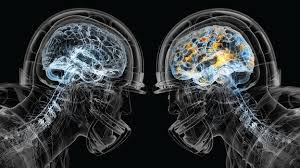 Side note: we hope to enter our final design idea in the NFL-GE Head-Health Challenge
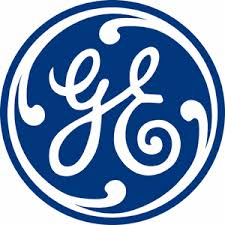 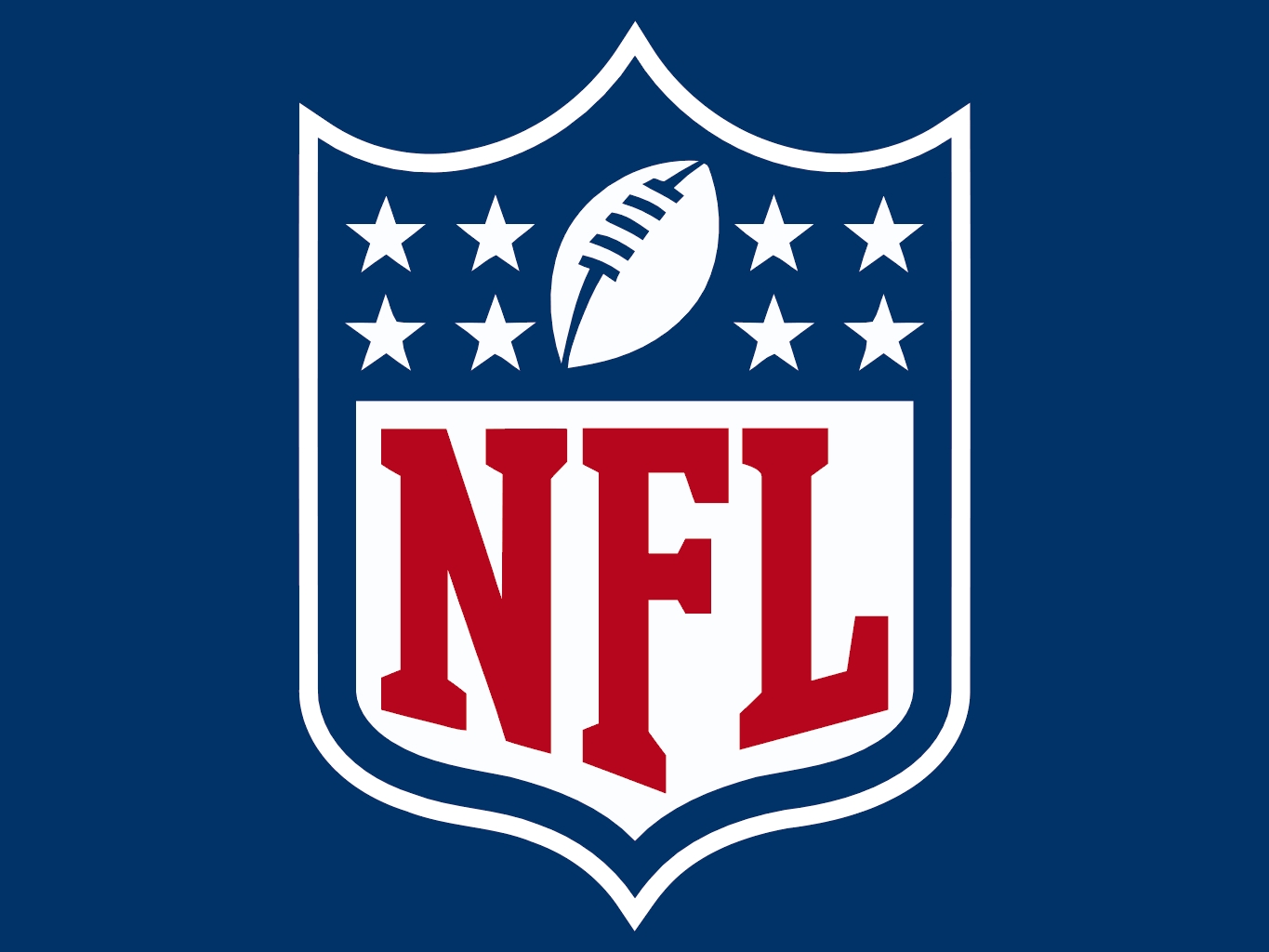 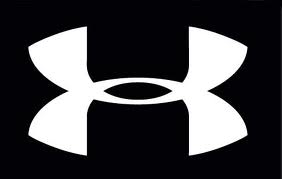 Market Competition
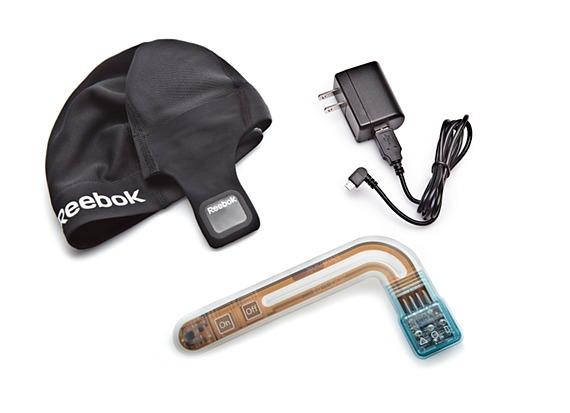 Concussion detection products that exist today:

Reebok Checklight 
Skullcap w/embedded accelerometer

Brain Sentry 
Adhesive helmet-mounted accelerometer

X2 Patch 
Skin patch-mounted accelerometer

Schutt Sports Shockometer 
Another accelerometer-based adhesive impact indicator

All of these products can use accelerometers to detect a big hit, but...
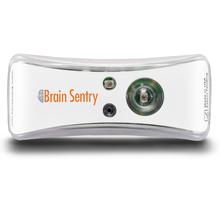 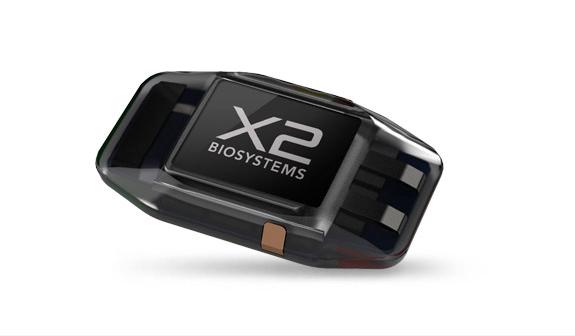 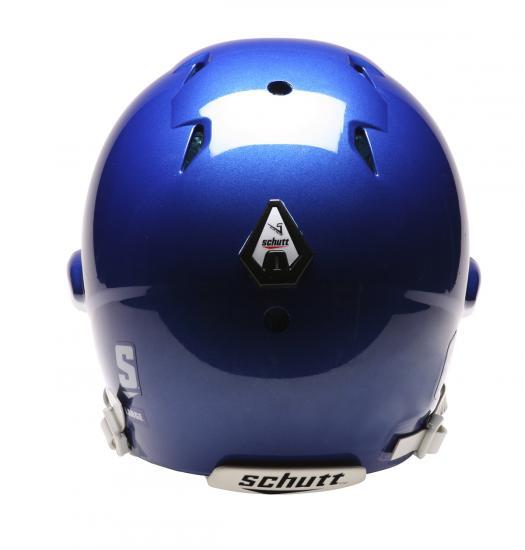 Tentative Requirements
Based upon preliminary discussion with trainers, system should:

Be used when a concussion is suspected
Requires either (i) trainer intervention, or (ii) integration with accelerometer tech  
Track retinal responses to a moving light
Be capable of tests requiring depth movement
Detect asymmetric responses across eyes
Provide a simulated “trainer-with-a-pen-light”
Provide ease-of-use
Integrated iPad/Android app for sideline tablet use
Stretch goal: provide integration with general body sensors
Not necessarily concussion related

Generally: provide near-real-time results on sideline
Specifics TBD based on trainer feedback
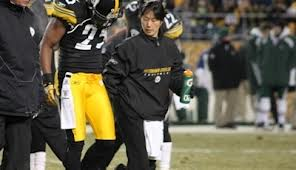 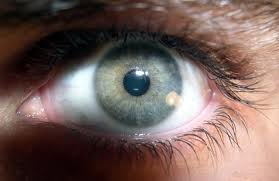 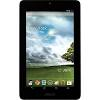 Technical Specs.
3 main components
Tablet interface for training staff
An easy-to-use, adaptive app that can be used with pre-existing hardware (Apple or Android tablets)
RFID/WiFi communications capability from eyeset to basestation to tablet
Embedded accelerometer on player 
An impact detector [accelerometer] embedded into a mouthguard, to provide an initial indication of a concussion 
Implies integration with an existing product - can be substituted with traditional trainer or NFL-like “eye in the sky”
Ocular testing device
Administers testing on a player’s eyes after a concussion-level impact
Can replace or supplement sideline “flashlight in eyes” style of possible concussion diagnosis
Consists of combination of small camera, bright LED/LCD display, and CV software
Simplified Architecture
Thresholded hit detected on field via accelerometer sensor/observer 
Existing tech can be integrated
Training staff alerted via tablet

Training staff inspects player on sidelines
Player provided with glasses
Ocular test initiated via tablet

Results reported back to tablet
Comparison made relative to player baseline
Trainer uses result to aid decision-making

Future goal: integrate as part of a tracking platform
e.g., real-time, ruggedized EKG vest
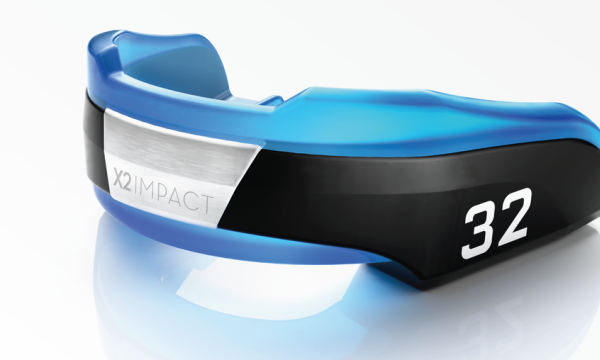 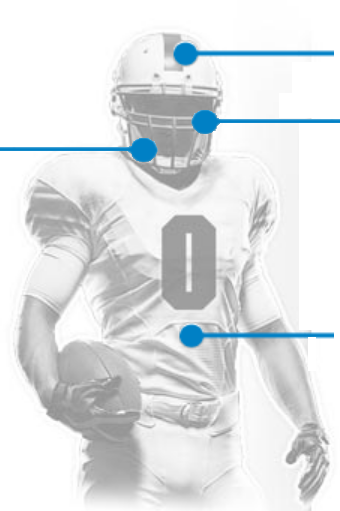 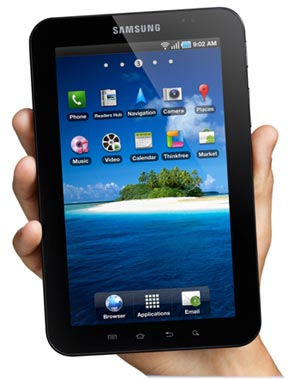 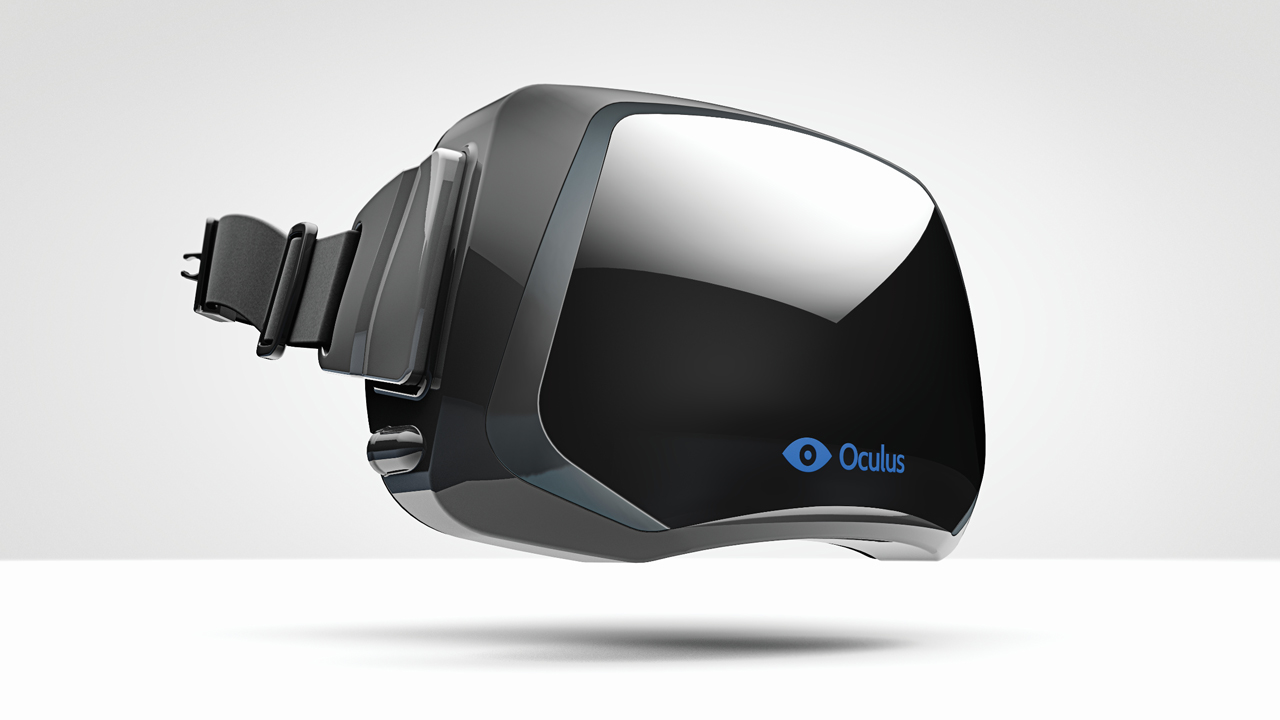 Anticipated Risks
Risk: Biometric sensors may not be ergonomic
Mitigation: Look at existing mouthguards, patches, visors, or glasses in order to emulate those styles with which players are already comfortable
Risk: May be difficult to link CV sensor readout to a probabilistic diagnosis 
Mitigation: Most sensors used should be sufficiently sensitive to allow accurate calibration; training data may be required
Risk: Battery problems
Mitigation: Hardware used should minimize current draw; light-weight, efficient battery cells are ideal (with minimal risk for health hazards, especially if put into a mouthguard or directly against skin)